Best Practices in Residential Energy Efficiency

NJ Clean Energy Learning Center Conference
September 12, 2017

Jackie Berger
APPRISE
APPRISE
2
Achieving High Savings
3
INTRODUCTION
4
Energy Efficiency Program Goals
5
Energy Efficiency Program Effectiveness
6
Session Objectives
7
Information Sources
8
CONCEPTS
9
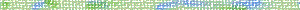 Natural Gas Usage
Definition of high usage varies by geography
Mountain North
Census Division
950 Therms
Midwest 
Census Region
950 Therms
Northeast 
Census 
Region
900 Therms
Pacific
Census
Division
450 Therms
Average gas usage per low-income household
South 
Census 
Region
600 Therms
Mountain South
Census Division
450 Therms
10
10
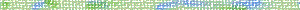 Energy ProgramSavings Estimates
11
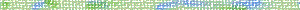 Energy Savings
A
B
12 Months Pre-Wx 
Energy Usage
Weather Normalize
12 Months Post-Wx 
Energy Usage
Weather Normalize
Wx
Gross Energy Savings
A-B
C-D
1-12 Mnth Pre-Wx 
Energy Usage
Weather Normalize
Comp.
Group
Wx
13-24 Mnth Pre-Wx 
Energy Usage
Weather Normalize
Comp. Group Savings
C
D
Net Savings
Comparison Group Savings
Gross Energy Savings
C-D
A-B
12
12
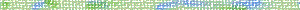 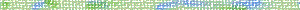 Major Measures
Measures for single family homes
In order of average impacts in comprehensive program
13
13
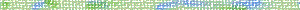 CONSISTENT FINDINGS FROM PROGRAM EVALUATIONS
14
Increase Savings by…
15
Intersection of…
Policies
Target homes with highest potential
Prioritize measures with greatest impact
Furnish providers with right incentives
Practices
Ensure staff have needed skills and tools
Use best practices for measure selection
Complete high quality installation
Identify problems, give feedback, resolve issues
SUCCESS
16
FACTORS ASSOCIATED WITH HIGH SAVINGS: Targeting High Usage
17
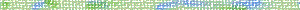 Treating High UsageAcross Program Analysis
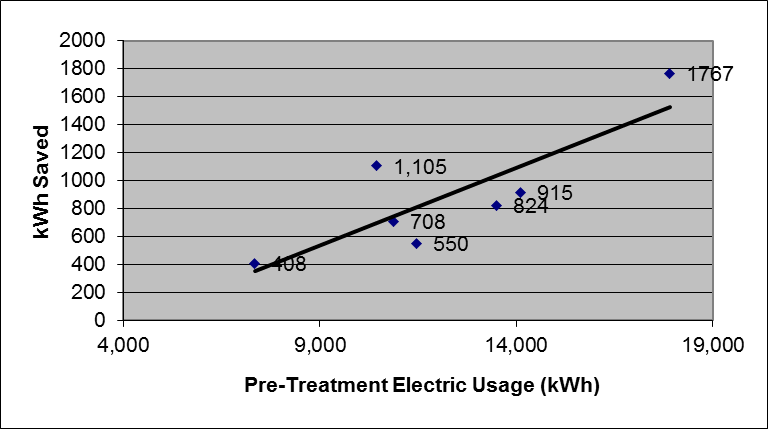 Seven low-income electric efficiency program evaluations over past ten years.
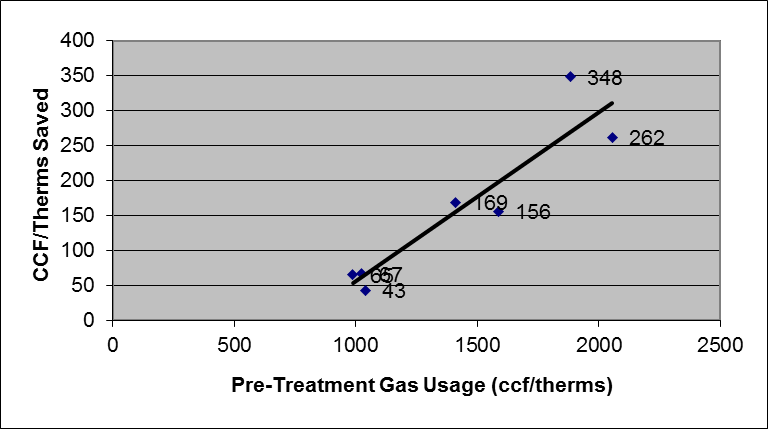 Seven low-income gas efficiency program evaluations over past five years.
18
18
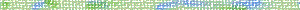 Usage Impact Analysis
National Weatherization Program
Single Family Homes – Gas Savings
19
Usage Impact Analysis
South Jersey Gas
Home Performance with Energy Star
20
Usage Impact Analysis
New Jersey Natural Gas
Home Performance with Energy Star
21
FACTORS ASSOCIATED WITH HIGH SAVINGS: Install Major Measures
22
Usage Impact Analysis
National Weatherization Program
Single Family Homes – Gas Savings
23
Usage Impact Analysis
NJ Comfort Partners
24
FACTORS ASSOCIATED WITH HIGH SAVINGS: Contractor Performance
25
Contractor Performance
National Weatherization Program
Single Family Homes – Gas Savings
26
Contractor Performance
South Jersey Gas
Home Performance with Energy Star
27
Contractor Performance
South Jersey Gas
Home Performance with Energy Star
28
Improvement Opportunities
29
PERFORMANCE MEASUREMENT
30
Performance Measurement
31
Performance Measurement
Self-Assessment Example
32
Performance Measurement
Review rates of:
Comprehensive installation
High quality installations
Missed opportunities
Poor work quality
Early indication of energy saving expectations.
33
Performance Measurement
Self-Assessment Example
34
Performance Measurement
35
Performance Measurement
36
ACHIEVING HIGH SAVINGS 
SUMMARY
37
Achieving High SavingsLessons Learned
38
Jackie Berger
APPRISE 
32 Nassau Street, Suite 200
Princeton, NJ 08540
609-252-8009
jackie-berger@appriseinc.org
www.appriseinc.org
39